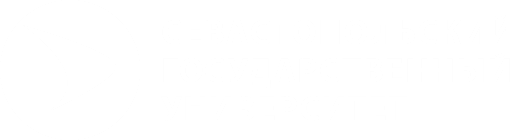 ЛИНГВОКУЛЬТУРНАЯ АДАПТАЦИЯ КАК СРЕДСТВО ПРЕОДОЛЕНИЯ   ЛАКУНАРНОСТИ ПРИ ПЕРЕВОДЕ
О. Г. Скидан1, Е. Е. Попова2,
1кандидат филологических наук, доцент кафедры «Теория и практика перевода», Институт общественных наук и международных отношений, ФГАОУ ВО «Севастопольский государственный университет», Севастополь
2выпускница кафедры «Теория и практика перевода», Институт общественных наук и международных отношений, ФГАОУ ВО «Севастопольский государственный университет», Севастополь
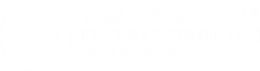 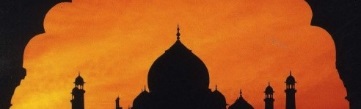 Актуальность
исследования
Художественный текст несет в себе отпечаток определенной эпохи, языковой системы и системы ценностей того или иного народа.
Специфика передачи лингвостилистических особенностей художественного текста, а также культурно маркированных элементов уникальна в каждом отдельно взятом случае.
Поиск новых путей достижения эквивалентности и адекватности переводных художественных текстов, которые обладают национально-культурными особенностями.
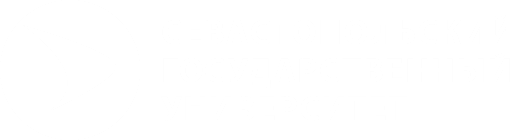 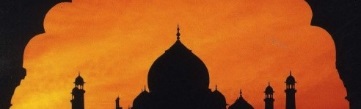 Цель исследования
выявить стратегии и приемы лингвокультурной адаптации при переводе романа «Shantaram» на русский язык.
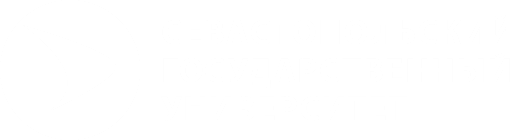 Boast of his large pouch [65, p.70]. 
Непомерный живот [63, c. 87].
…shame and guilt flamed into anger, became feast-tightening rage [65, p.7]. 
…чувство стыда и вины разгоралось, заставляя сжимать кулаки от этой несправедливости [63, c.12].
The other ones, they said a lot more something-and-anything-fucking words [65, p.311]. 
Те называли наших и растакими и рассякими [63, с.354].
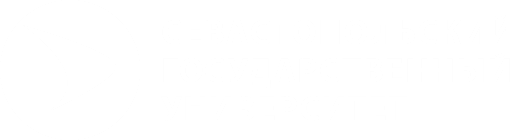 Лингвостилистическая адаптация сниженной лексики
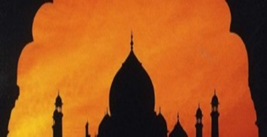 I dunno, mate. I seen them talkin’ with some of the street boys, but them they got in a taxi and took off. They’re fuckin’ big lads, I tell ya [65, p.532].

Не знаю, дружище. Я видел, как они разговаривали с уличным мальчишкой, а потом сели в такси и укатили. Здоровенные ребята, скажу я тебе [64, с.594].
Одомашнивание
Отчуждение
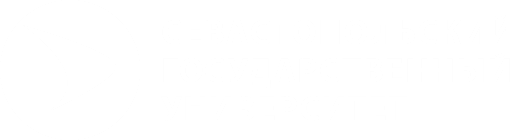 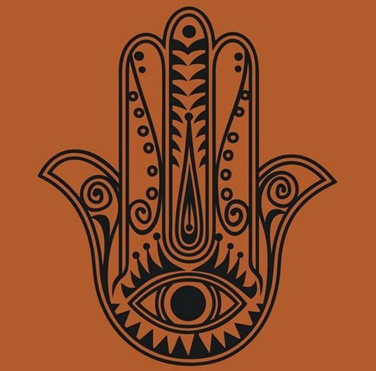 В результате сопоставительного переводческого анализа англоязычной и русскоязычной версий романа «Шантарам» было выяснено, что при решении проблем лакунарности переводчики в основном придерживались стратегии отчуждения, в большинстве случаев фонетико-графическое обозначение реалий и иноязычных вкраплений, составляющее культурное своеобразие произведения,  сохранялось. Прием компенсации использовался преимущественно для передачи на русский язык эффекта «ломаной речи». Для передачи различных реалий и иноязычных вкраплений использовалось транскрибирование и транслитерация. Если для восприятия определенного фрагмента текста русскоязычному читателю могло быть недостаточно контекстуальной информации или фоновых знаний, переводчики применяли либо затекстовые примечания, либо «снимали» лакуну с помощью экспликации. Последние два решения преодоления лакунарности являются примерами применения доместикации.
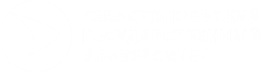 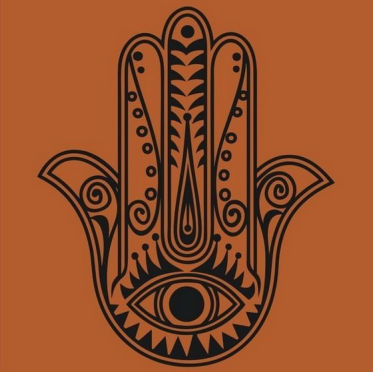 БЛАГОДАРИМЗА ВНИМАНИЕ!